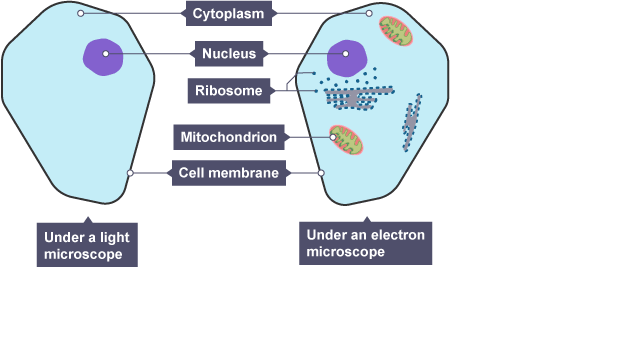 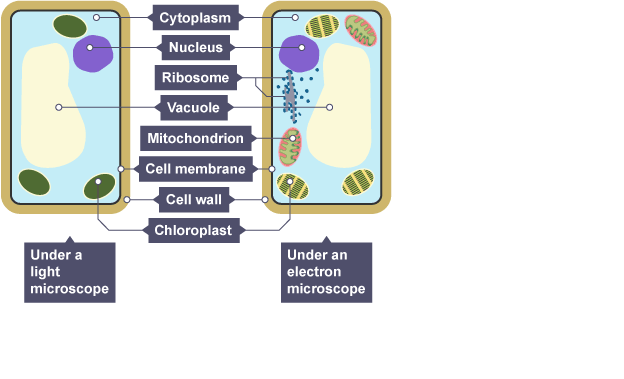 B1 Cells
Found in plants and animals
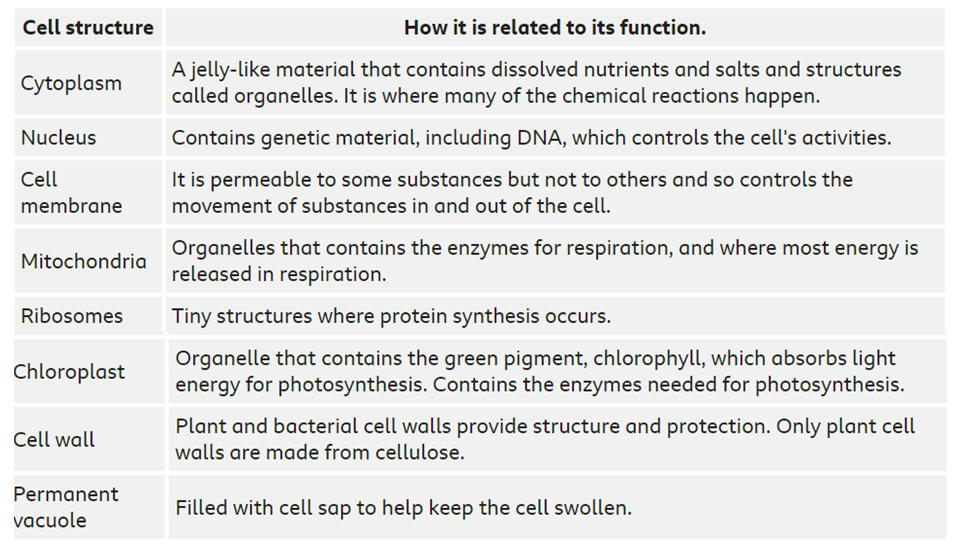 Animal and plant cells are eukaryotic!!!
Found in plants only
Bacteria cells are prokaryotic!!!
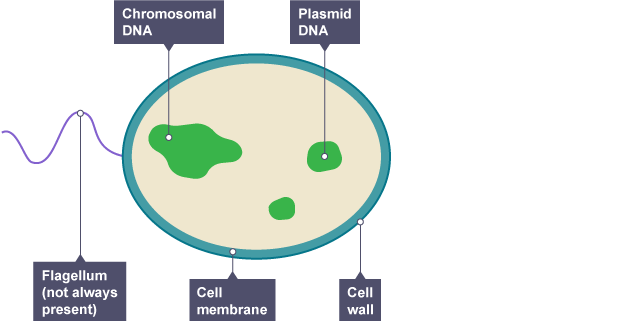 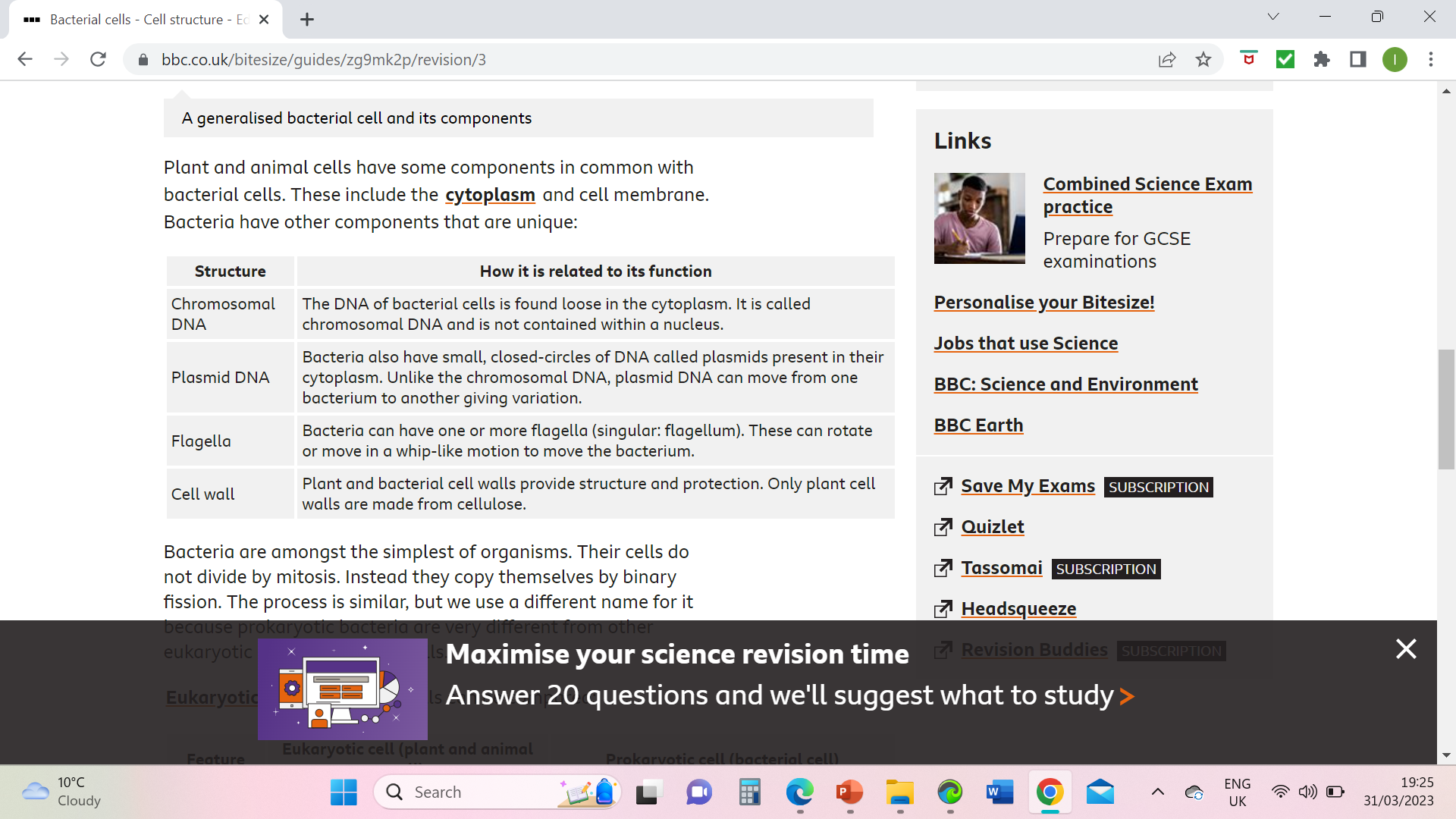 Prokaryotic vs eukaryotic
Prokaryotic cells have a cell wall

Plant cells have a cell wall
But
Animal cells do not
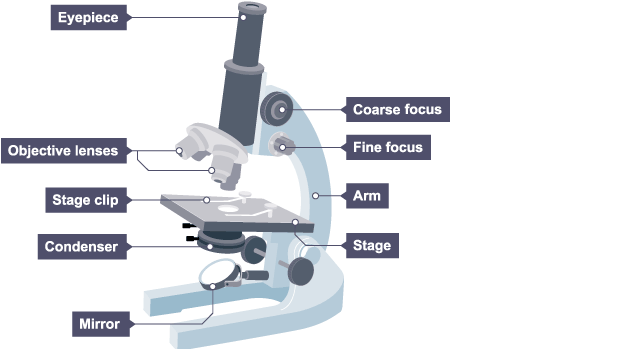 Change objective lens changes magnification
Focusing knobs makes the image clear and in focus
Do not write zoom!!!
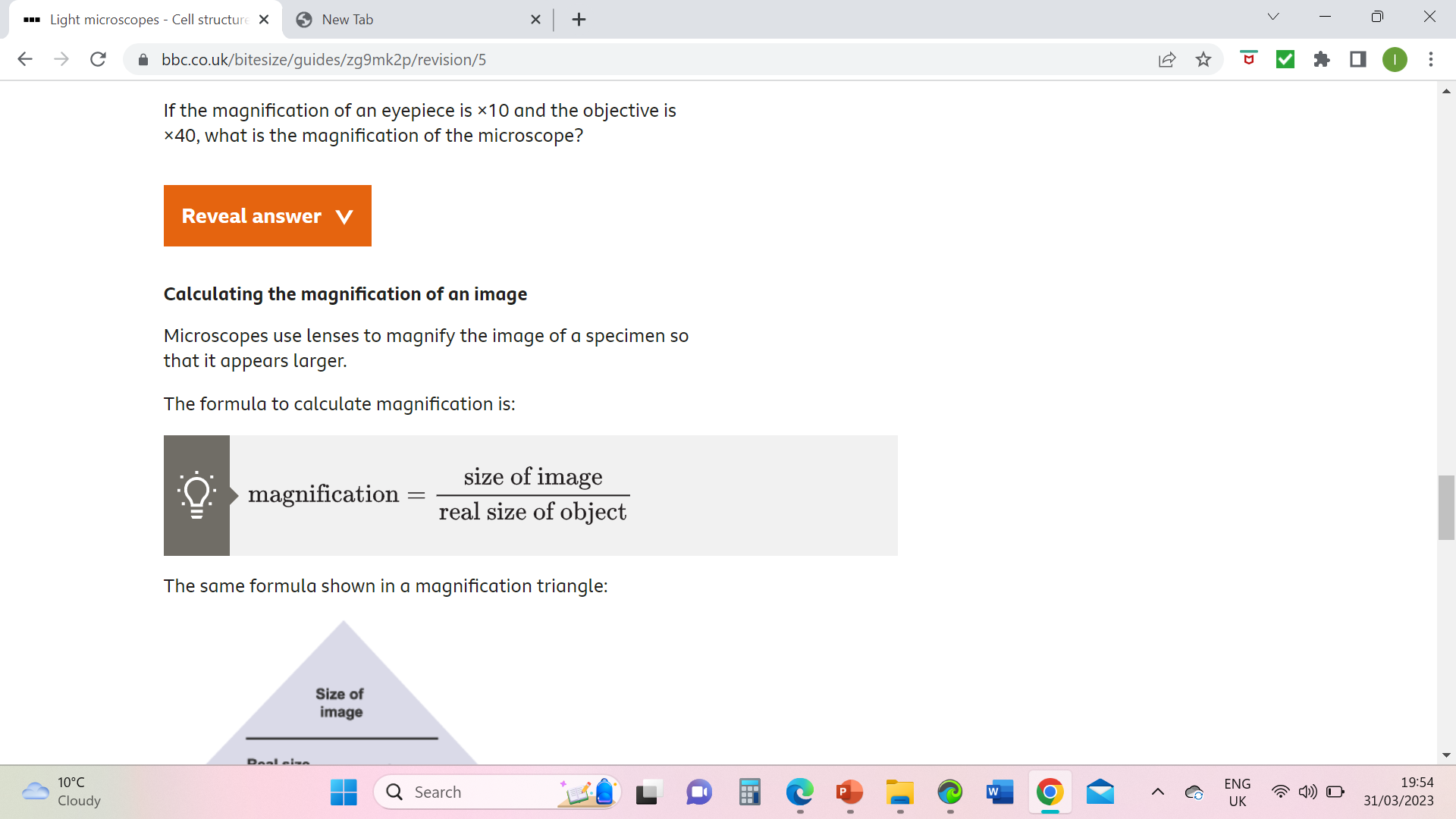 Order of magnitude 
10 x bigger – order of magnitude 101
100 x bigger – order of magnitude 102
Changing mm to µm   x1000
Changing mm to µm   ÷1000
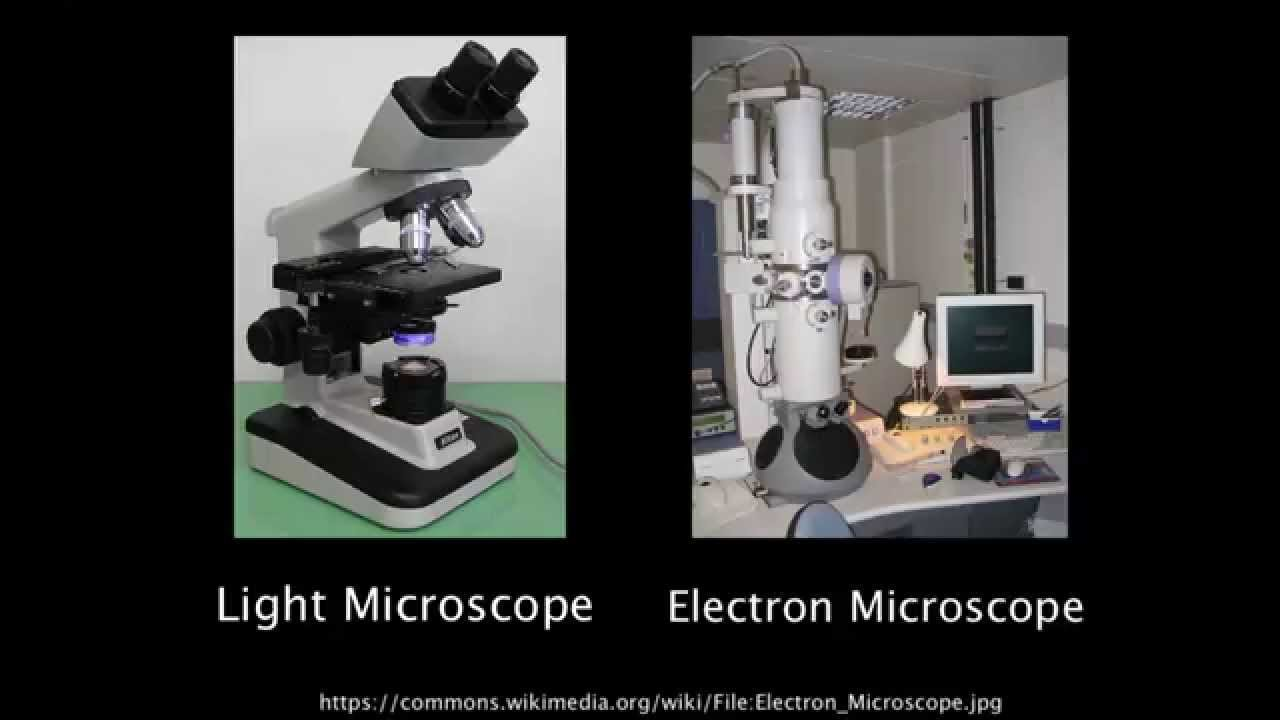 High resolution 
high magnification
Dead things only can be viewed
Low resolution 
Low magnification
Living things can be viewed
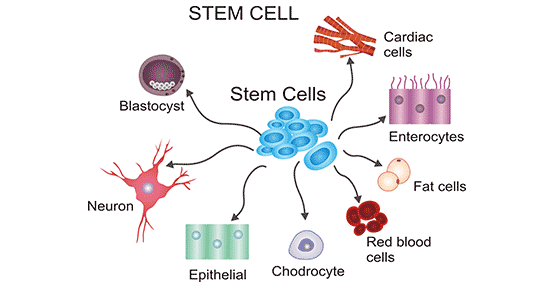 Stem cell – undifferentiated cell

Specialised cell – cell with a specific function

Embryonic stem cells
Differentiate into any type of cell

Adult stem cells
From bone marrow
Can only differentiate into limited cells
Painful process

Plant stem cells
* Found in meristem
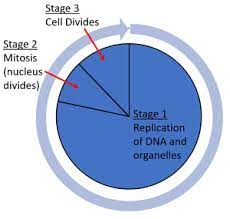 Cell cycle – use divide not split!!!
Stage 1: DNA and organelles replicate
State 2: Each set of chromosomes move to opposite poles
Stage 3: Cytoplasm and membrane divides
Substance moves against the concentration gradient- energy is needed!!!
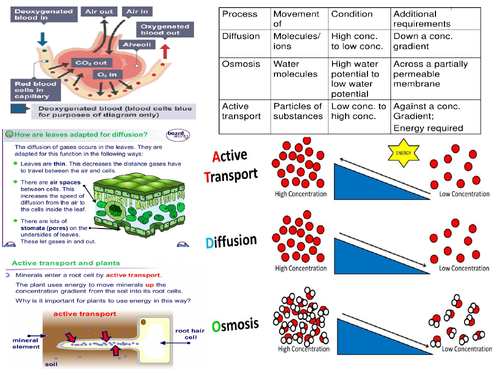 Substance moves down the concentration gradient- from a high to a low concentration
Water moves down the water concentration gradient-from a high water to a low water concentration through a selectively permeable membrane
RP - osmosis
https://www.bbc.co.uk/bitesize/guides/zs63tv4/revision/5
Water moves into the plant by osmosis and the mass increases
Where line crosses x axis is the concentration of sucrose in plant tissues
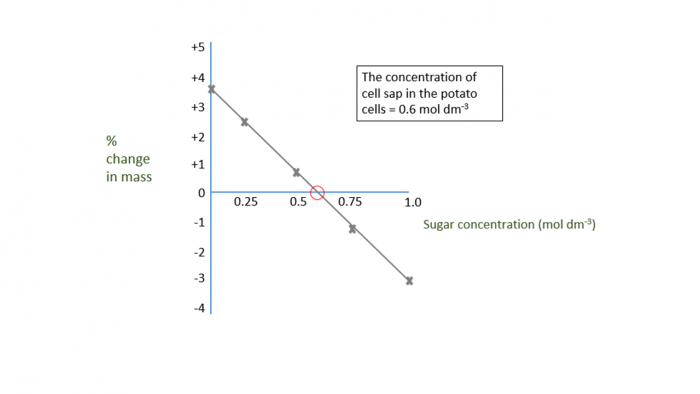 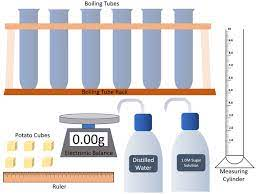 Independent: concentration of sugar solution
Dependent: % change in mass
Control: length and width of potato, volume of solution
Water moves out of the plant by osmosis and the mass decreases
% change in mass used as different starting masses